Data Visualization(with Tableau)
Dylan Abts
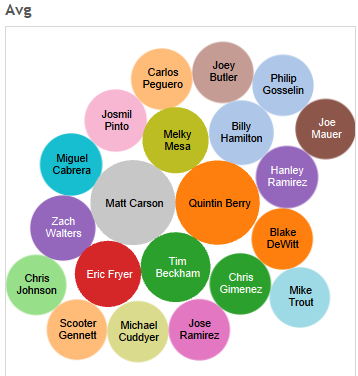 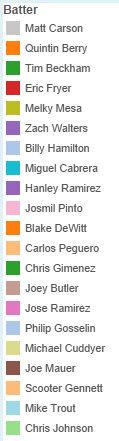 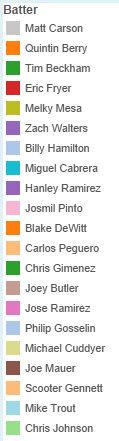 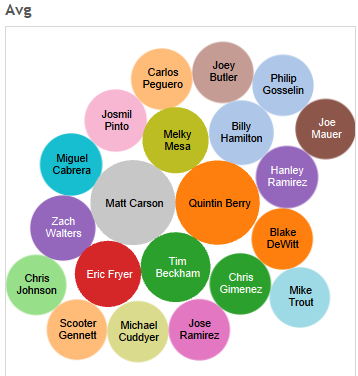 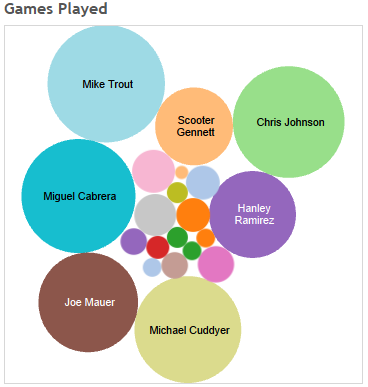 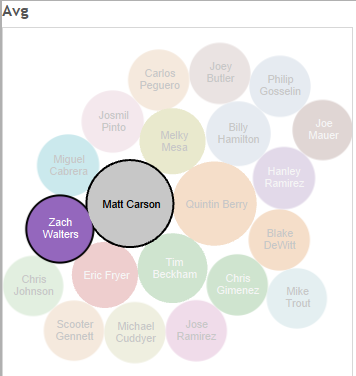 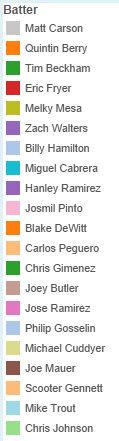 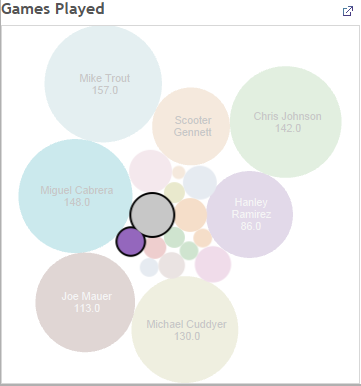 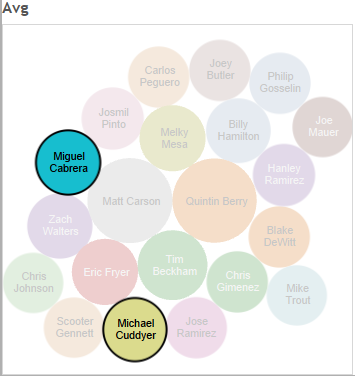 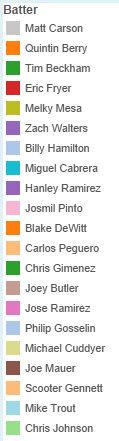